Frequency Polygons
Frequency Polygons
Nov 2017
2H Q1
Edexcel
AQA
Spec 1
2H Q4
Nov 2018
3H Q7
OCR
June 2019
3H Q3
Frequency Polygons
Frequency Polygons
Edexcel
AQA
Nov 2018 3H Q6
1 Marker
OCR
Frequency Polygons
Frequency Polygons
Edexcel
May 2017
1H Q8
AQA
Nov 2018
2H Q8
OCR
Specimen Set 1 2H Q4
Frequency Polygons
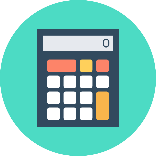 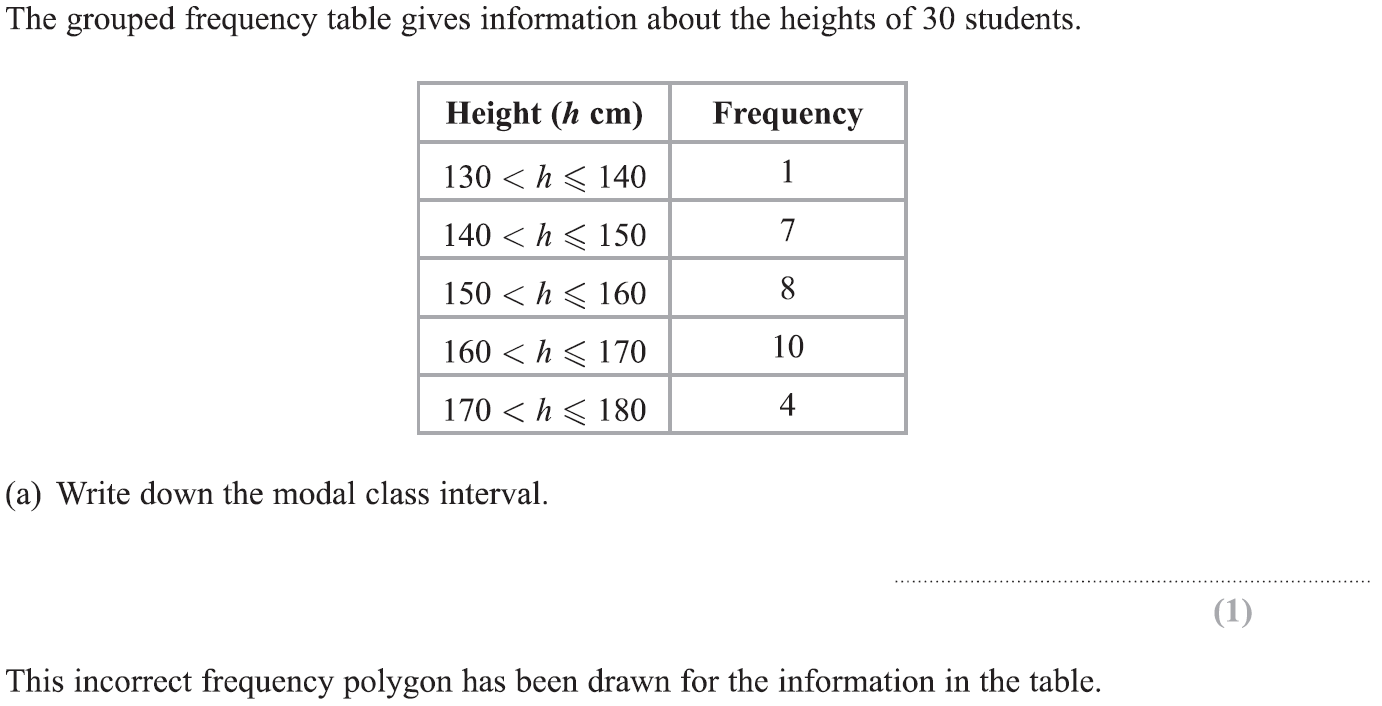 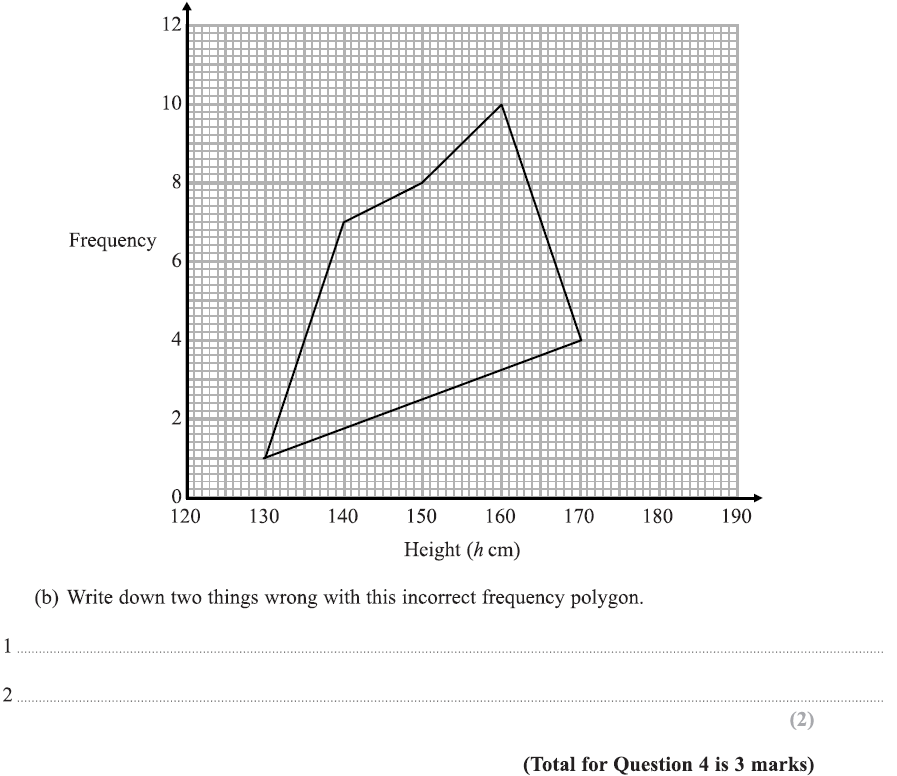 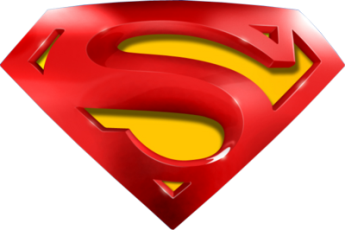 Specimen Set 1 2H Q4
Frequency Polygons
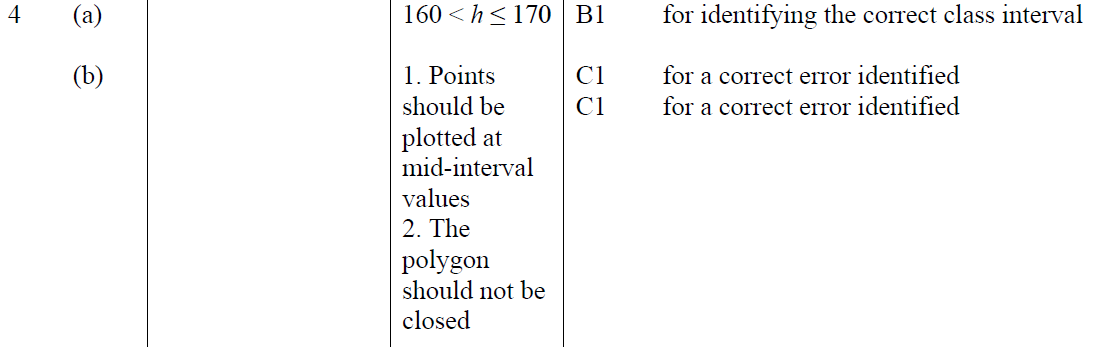 A
B
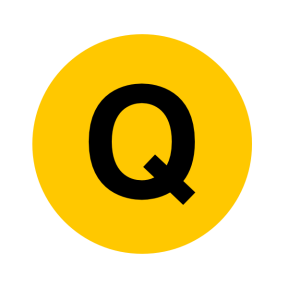 Nov 2017 3H Q1
Frequency Polygons
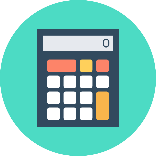 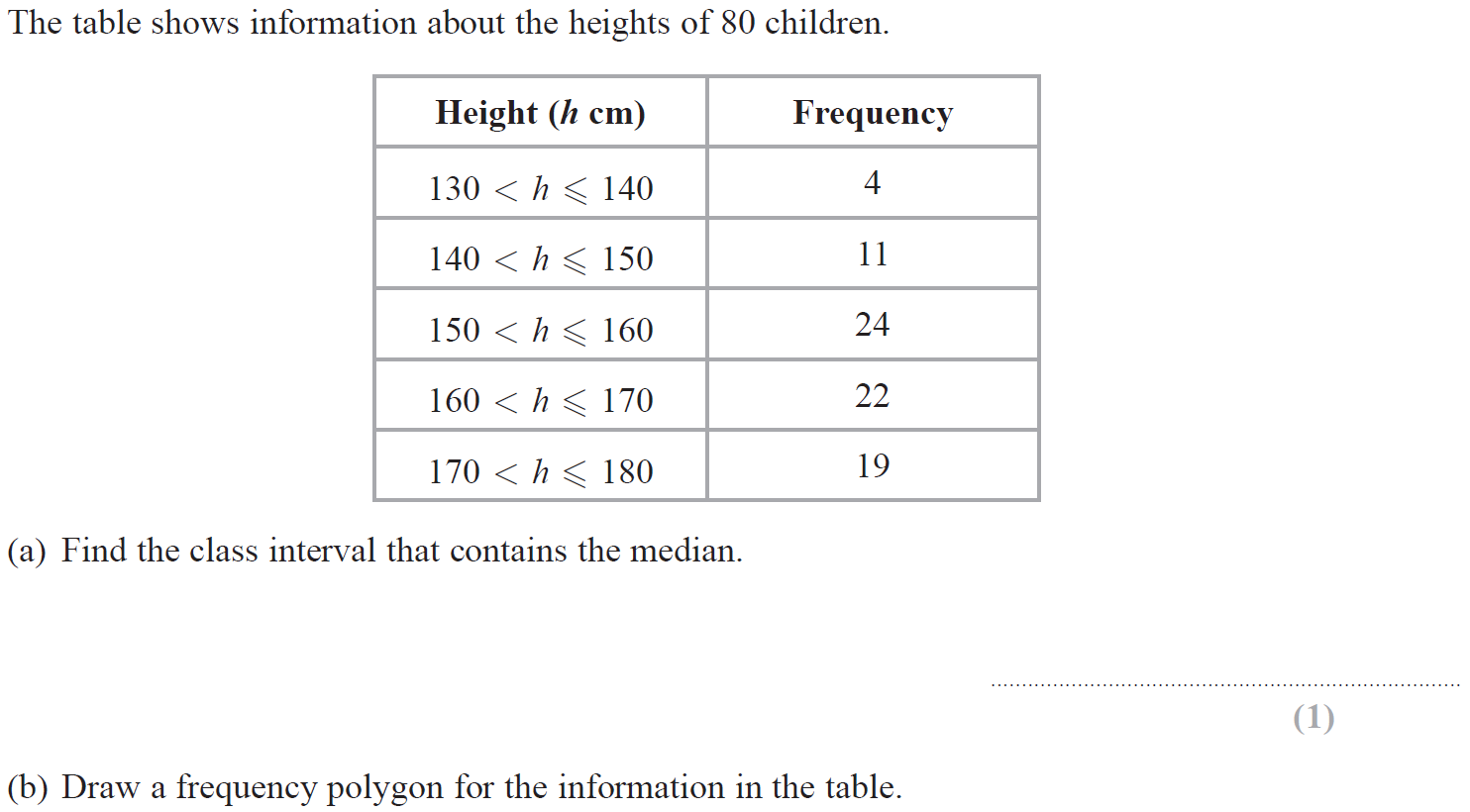 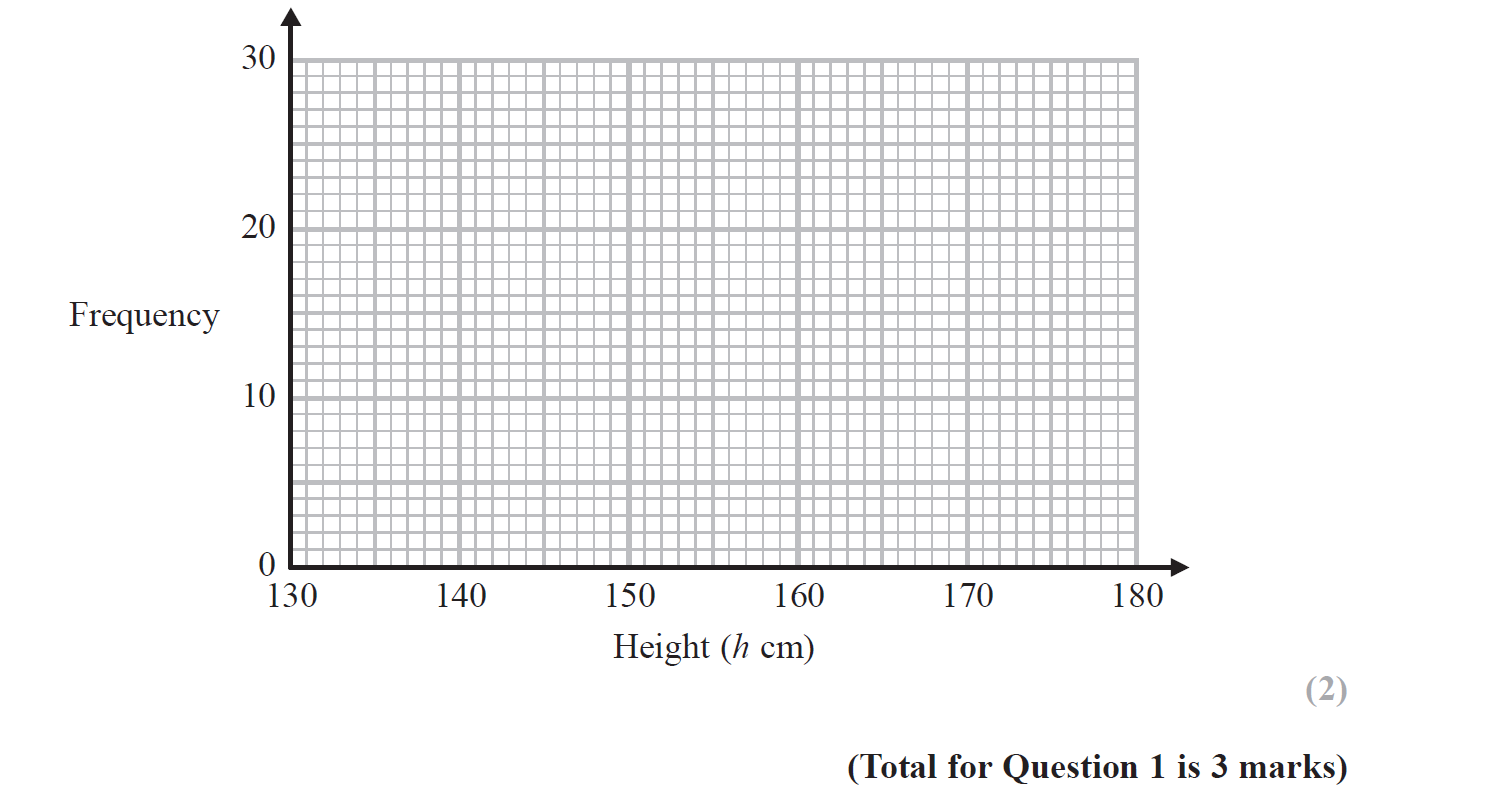 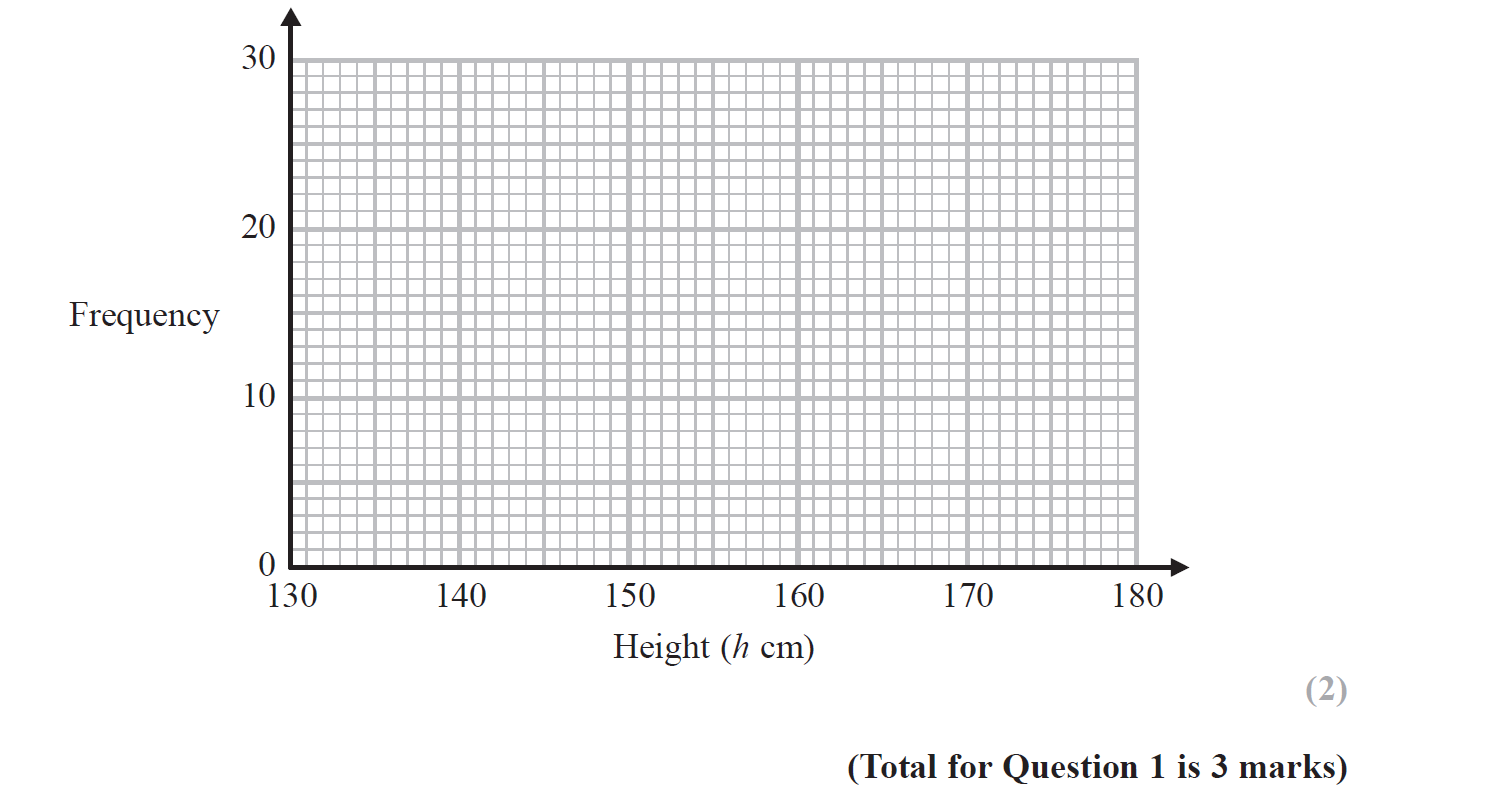 Reveal Graph (b)
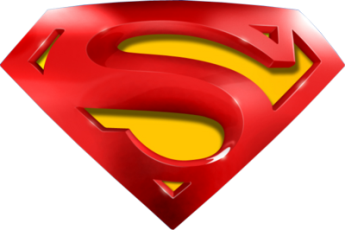 Nov 2017 3H Q1
Frequency Polygons
A
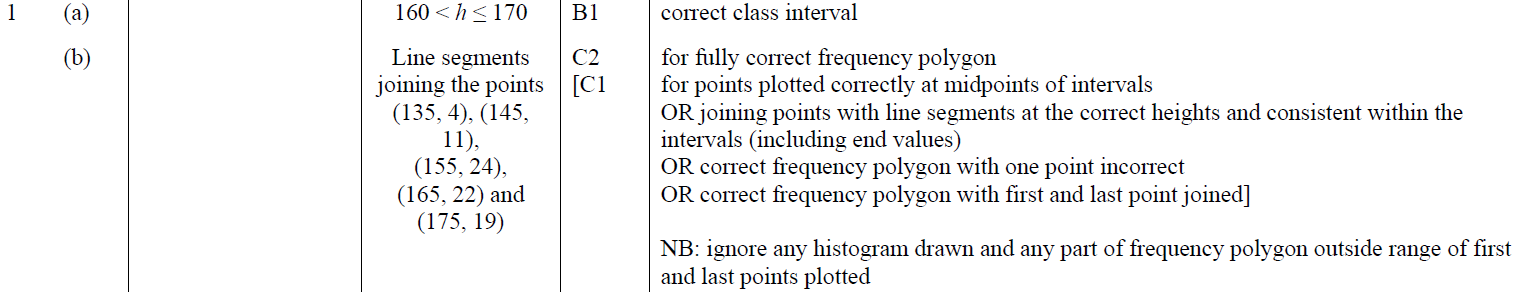 B
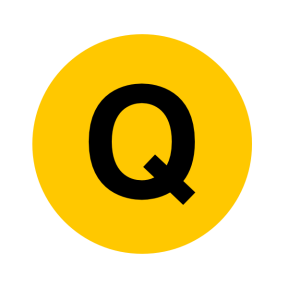 Nov 2018 3H Q7
Frequency Polygons
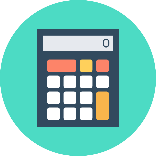 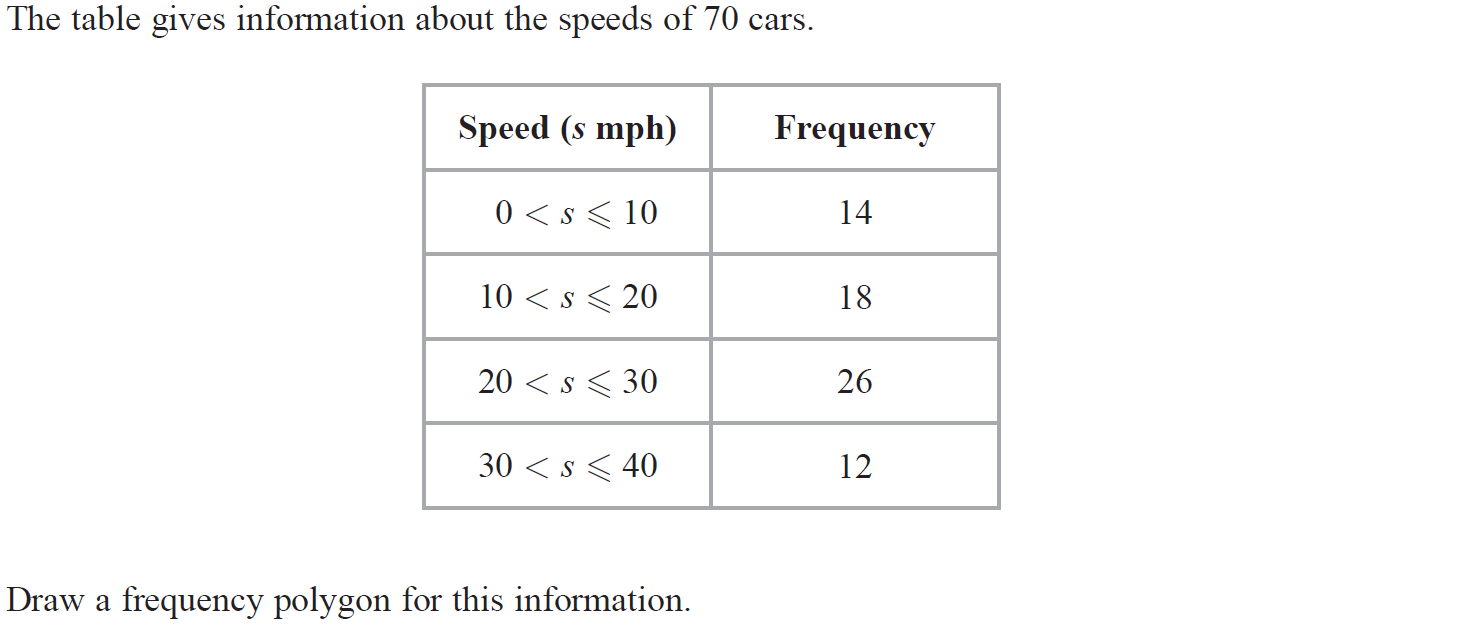 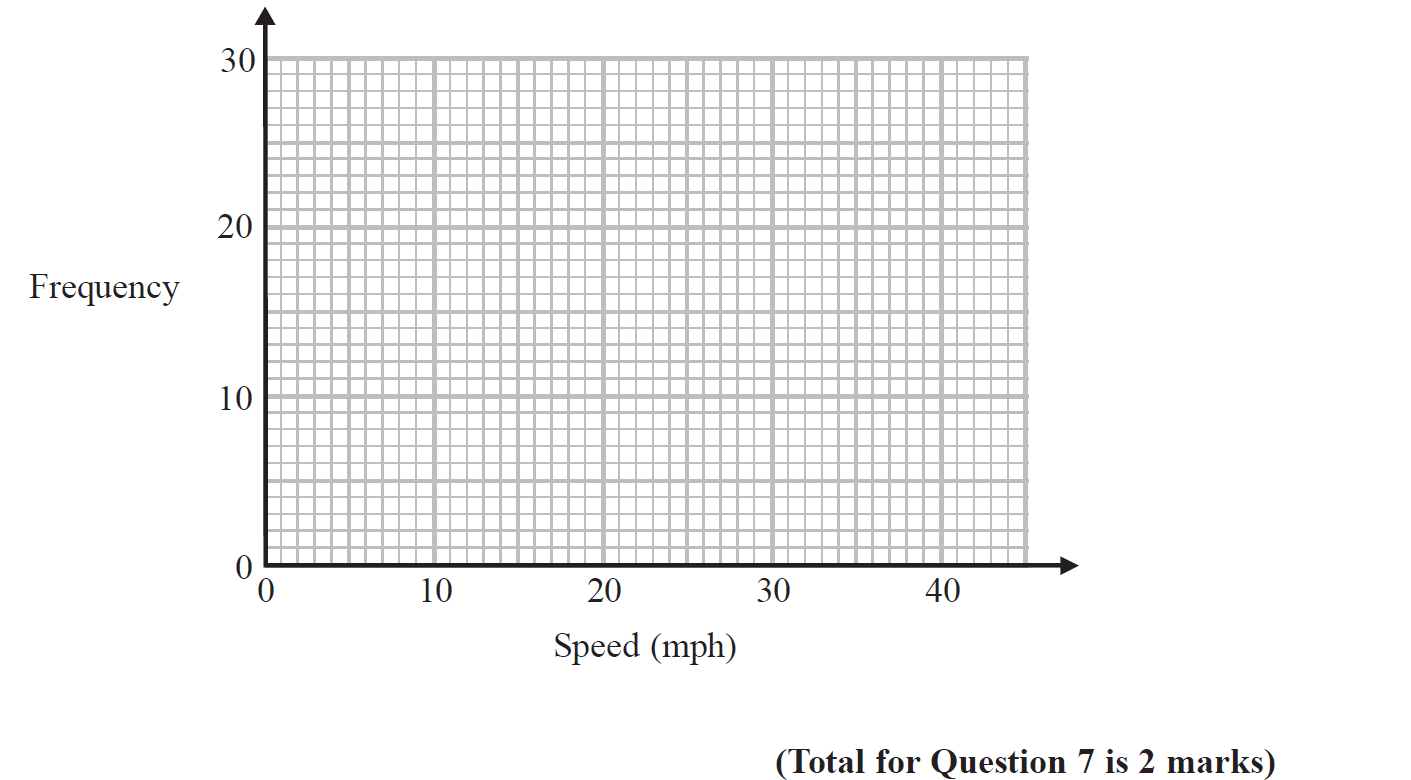 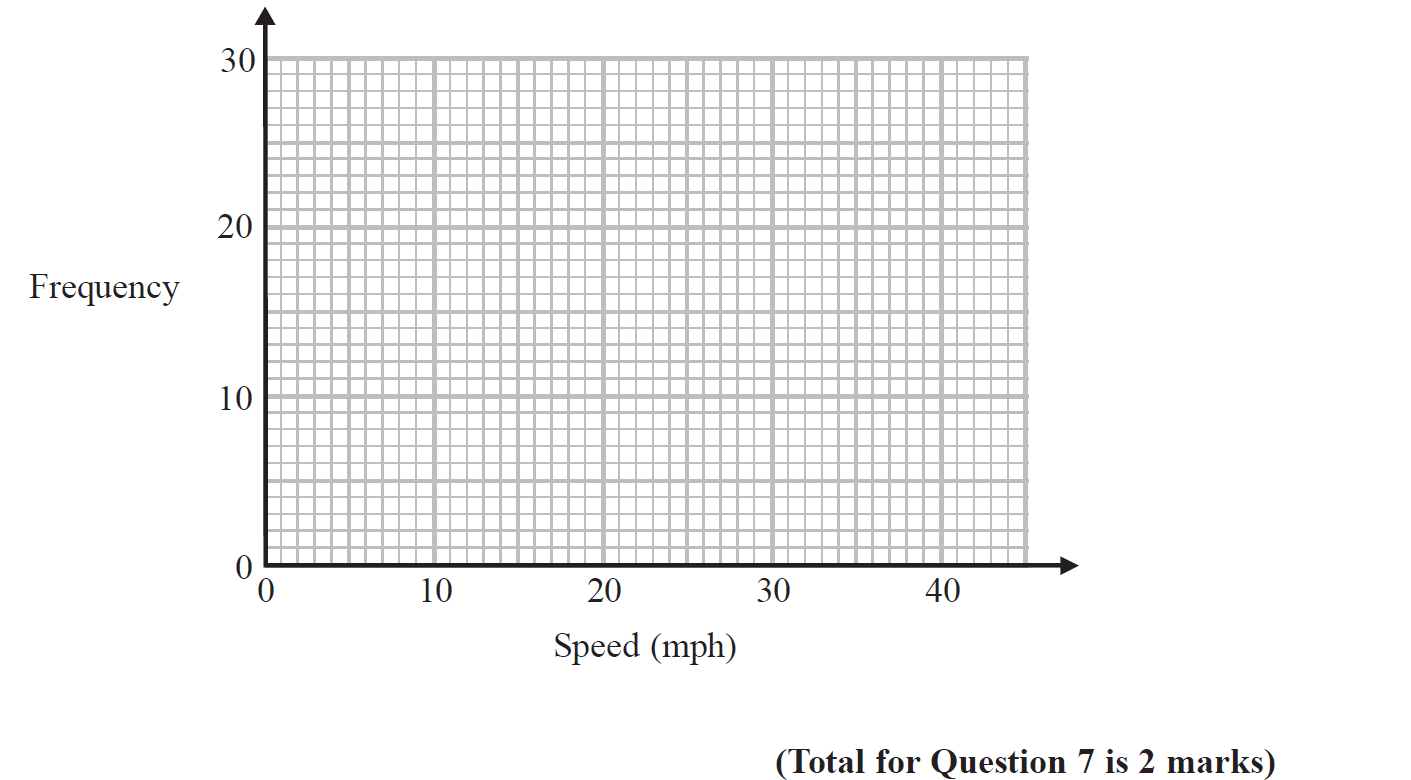 Reveal Graph
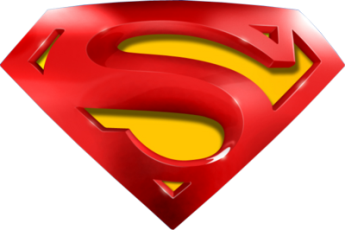 Nov 2018 3H Q7
Frequency Polygons
A
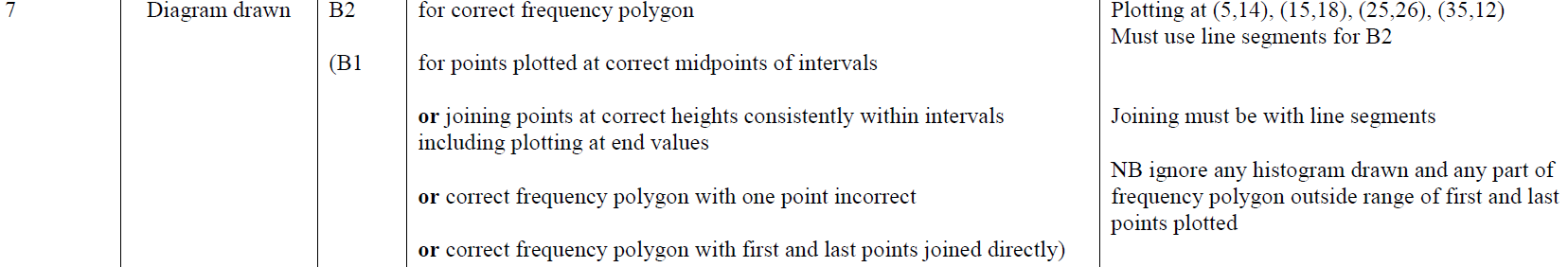 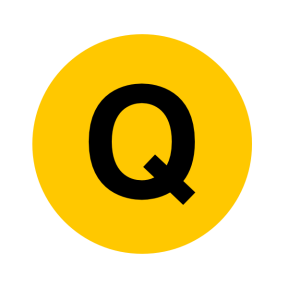 June 2019 3H Q3
Frequency Polygons
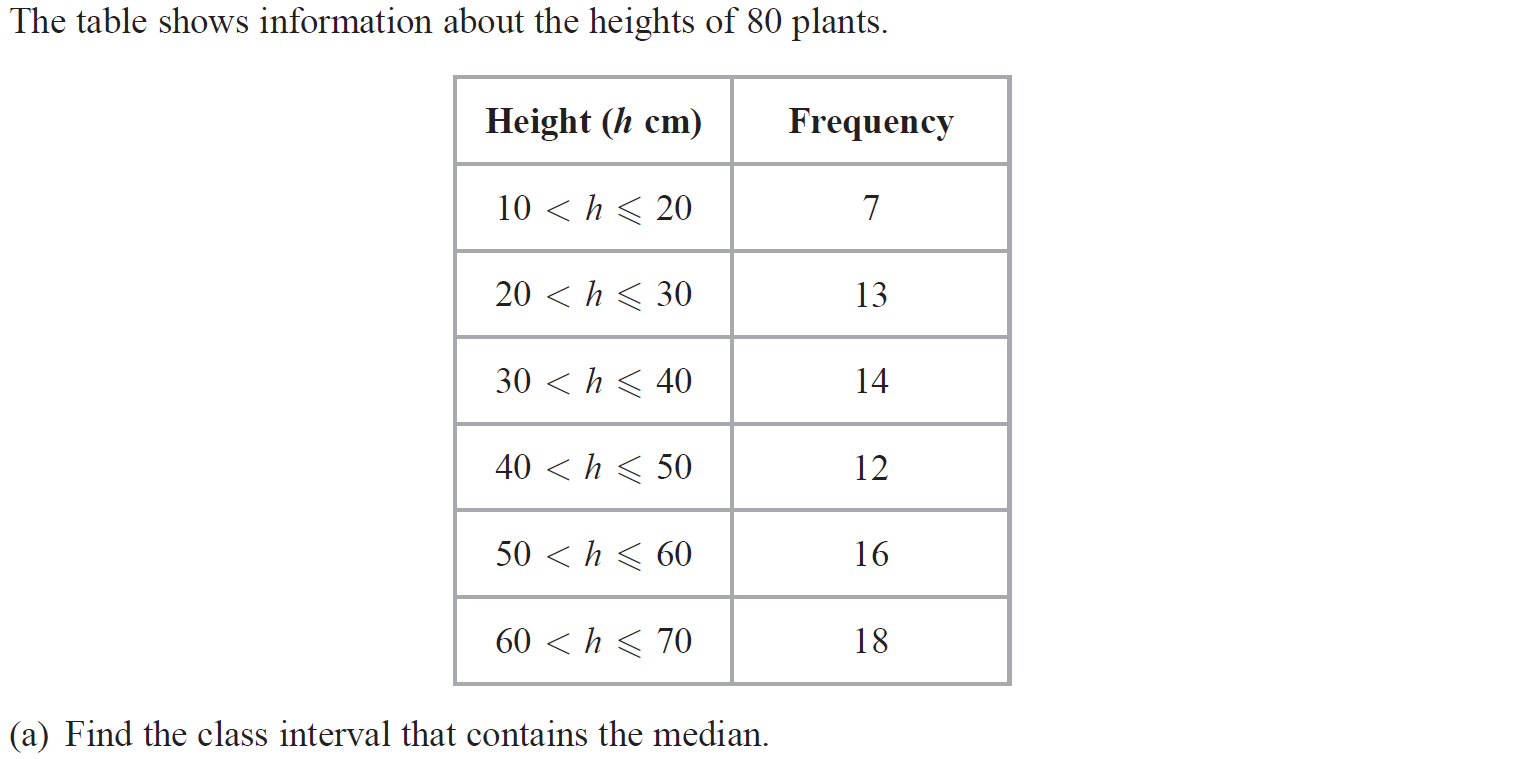 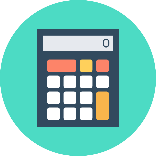 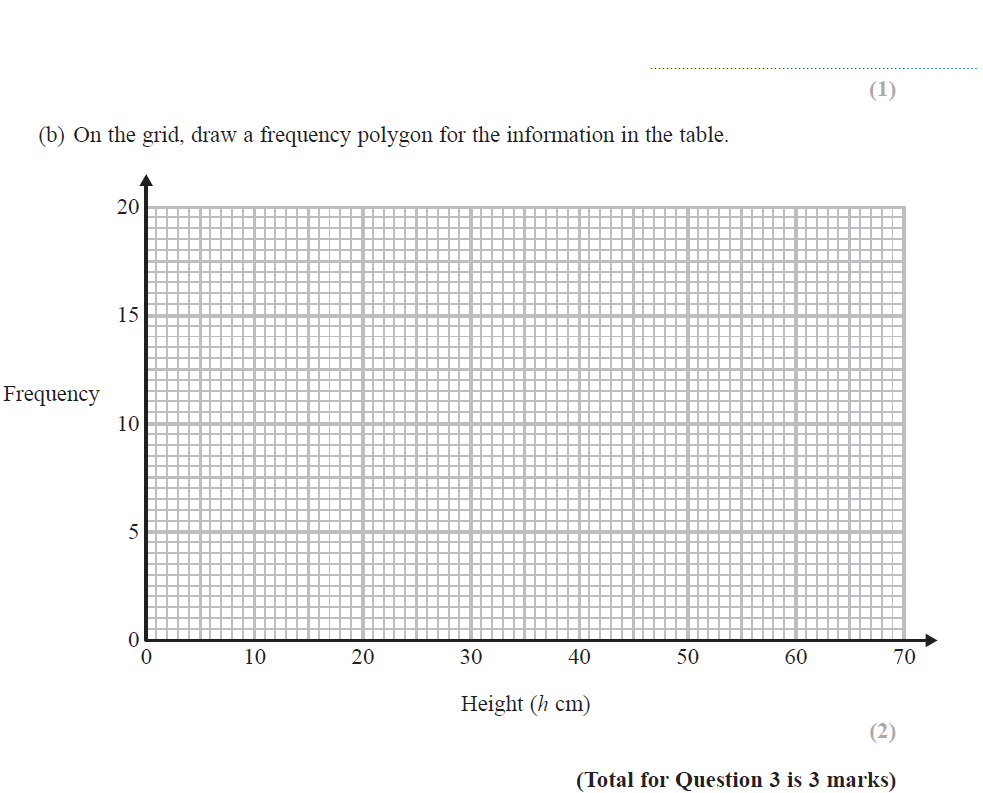 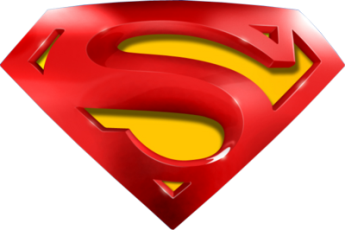 June 2019 3H Q3
Frequency Polygons
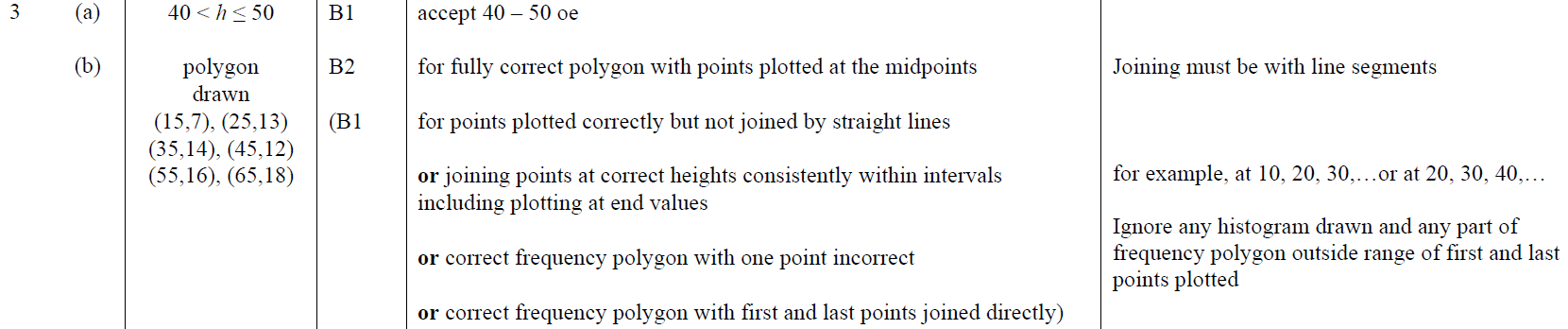 A
B
A SF
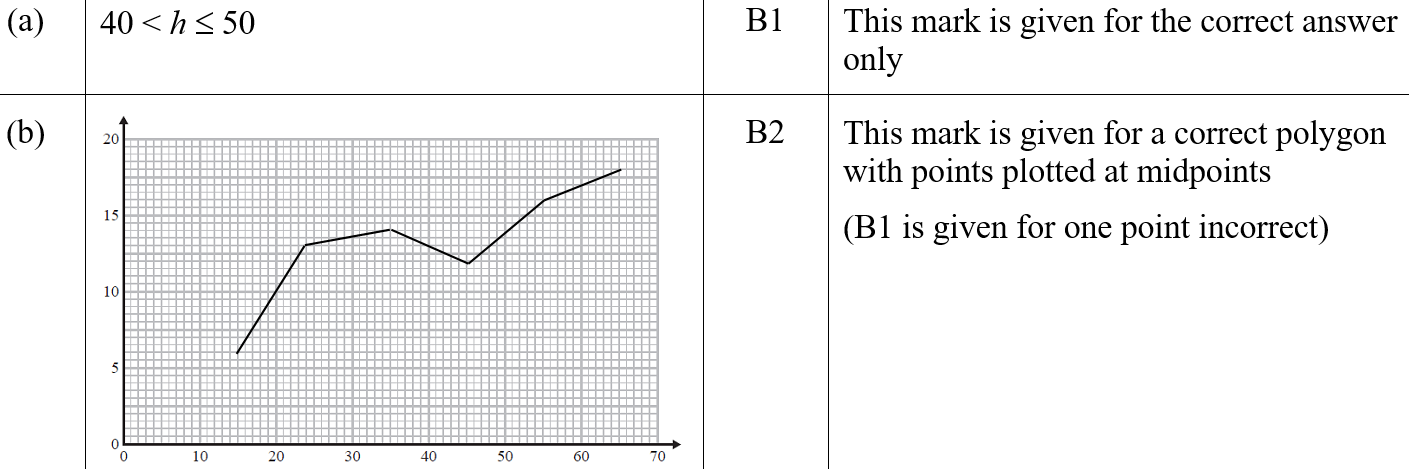 B SF
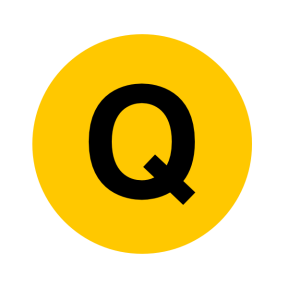 Nov 2018 3H Q6
Frequency Polygons
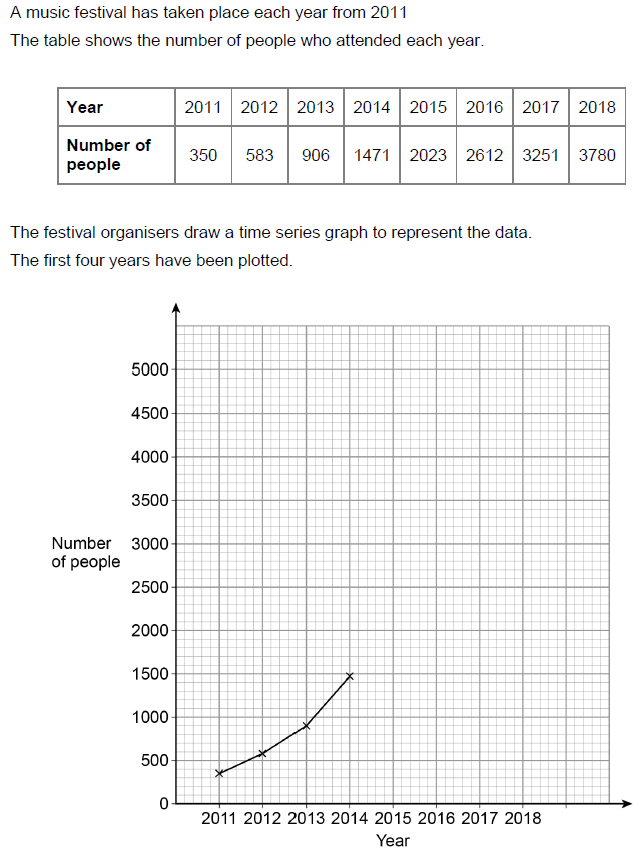 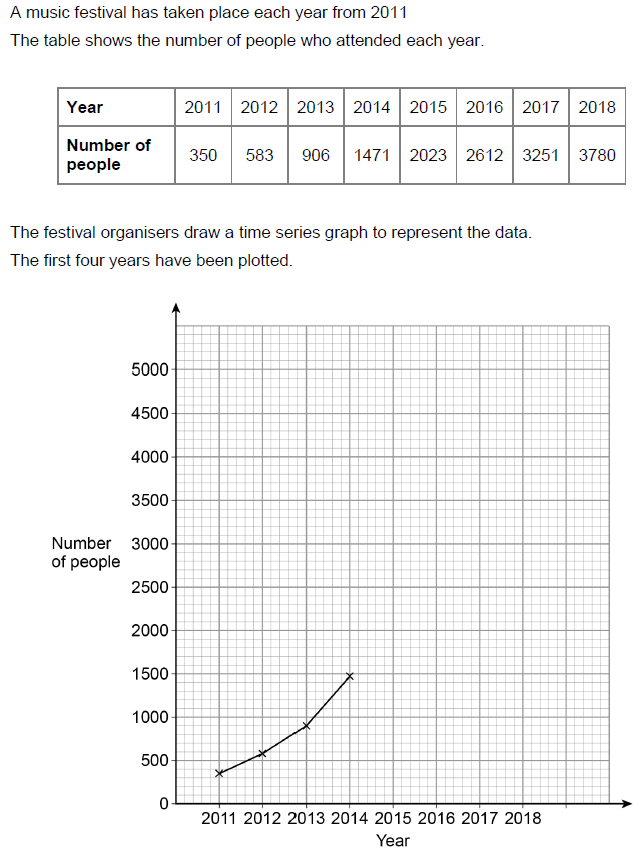 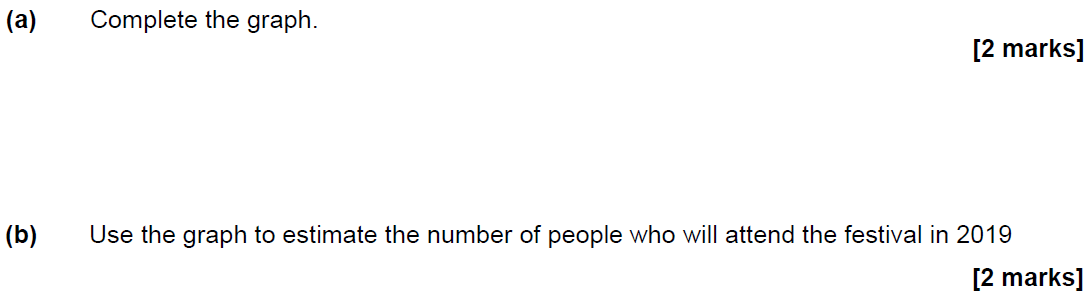 Reveal Graph
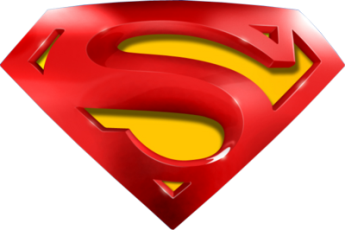 Nov 2018 3H Q6
Frequency Polygons
A
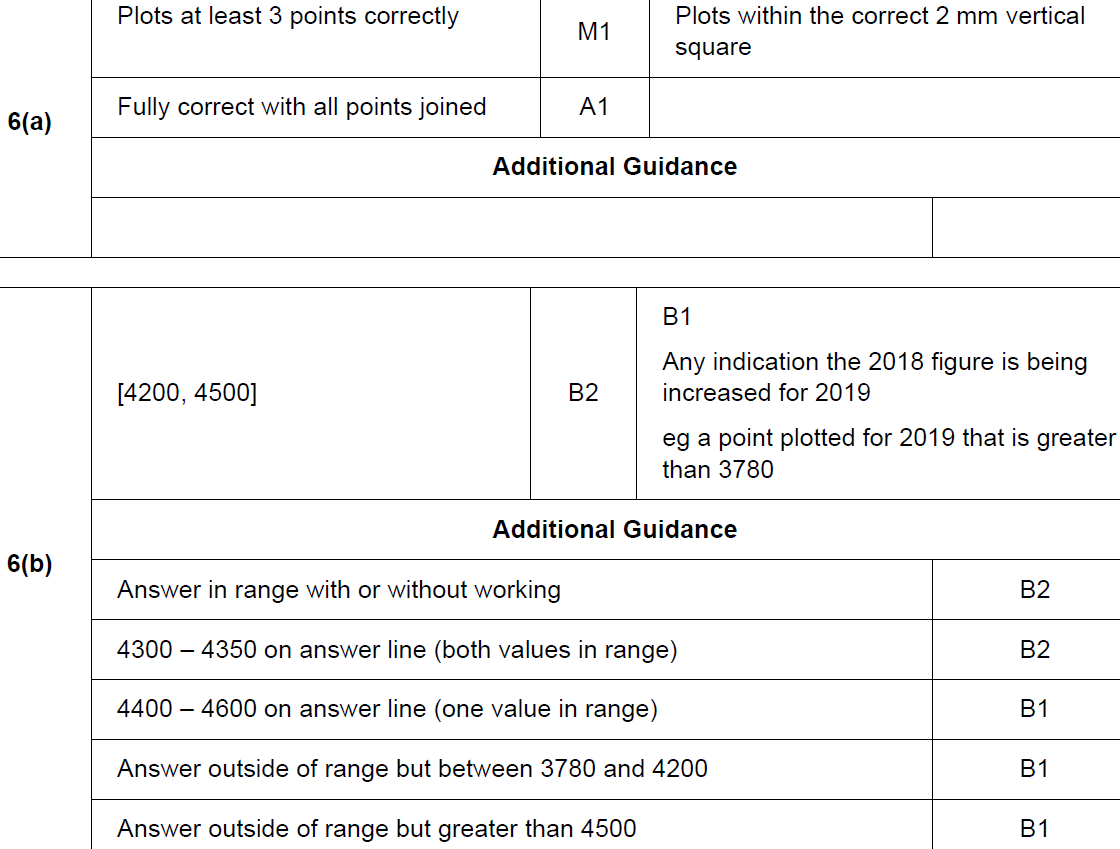 B
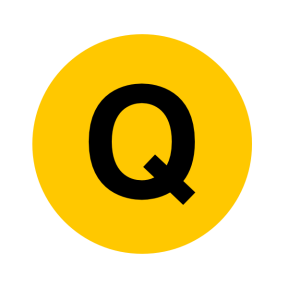 May 2017 1H Q8
Frequency Polygons
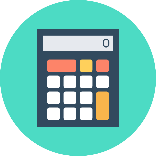 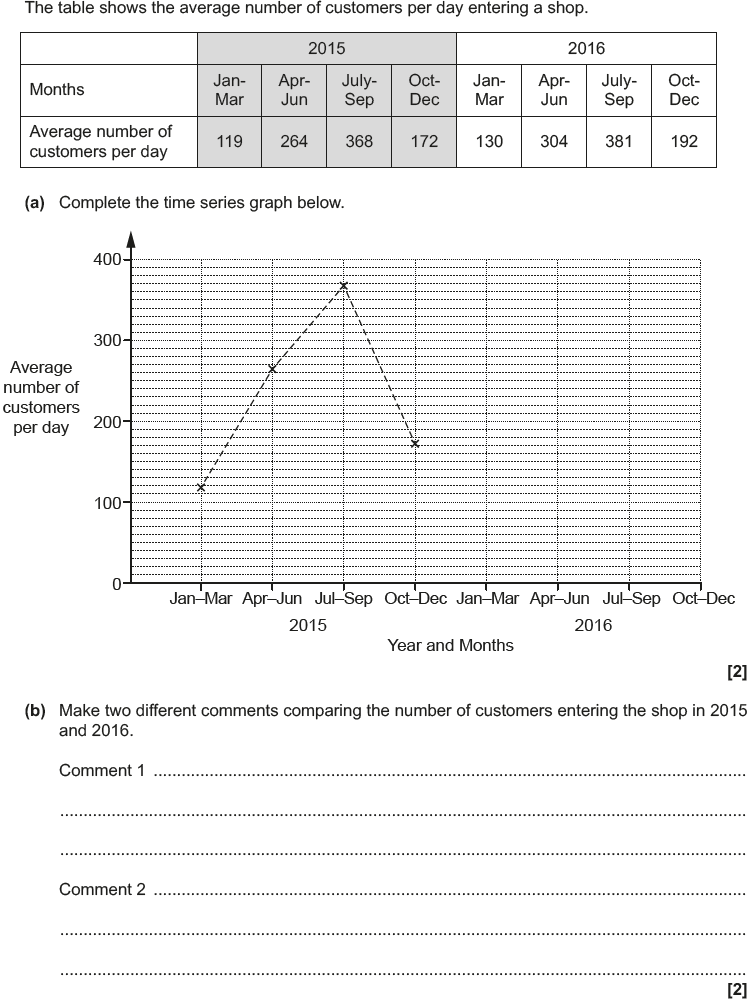 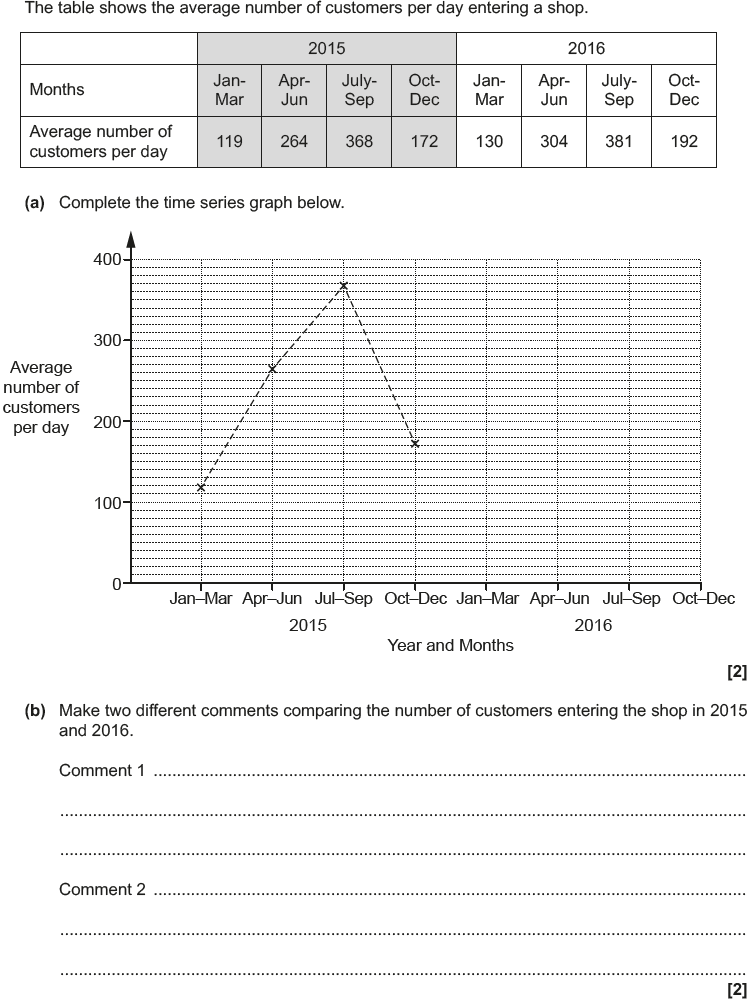 Reveal Graph
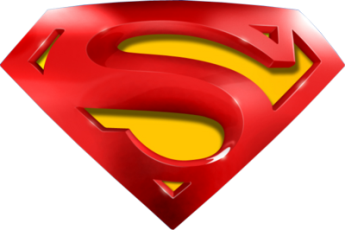 May 2017 1H Q8
Frequency Polygons
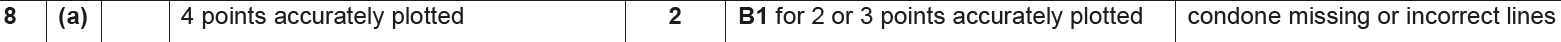 A
B
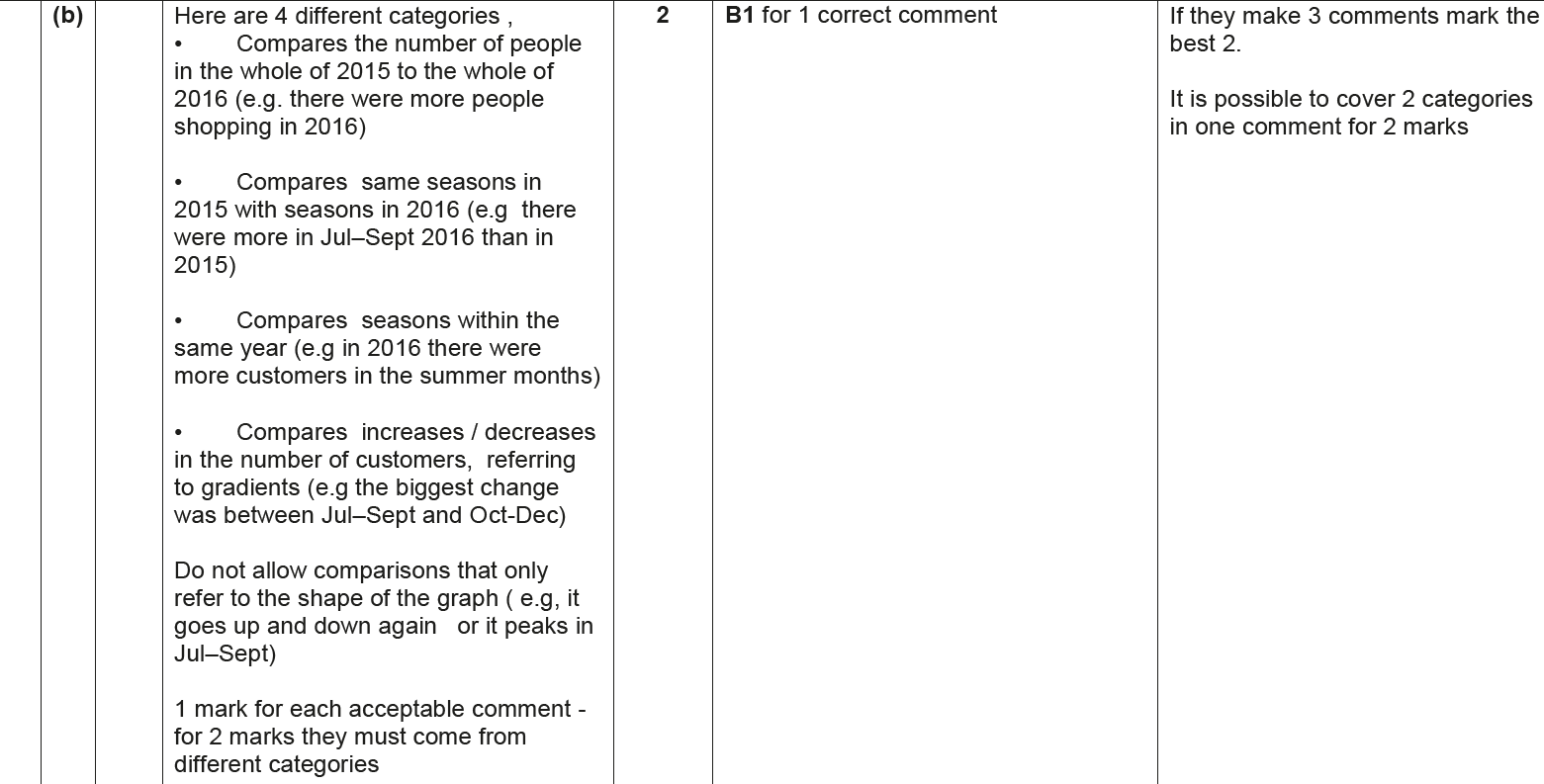 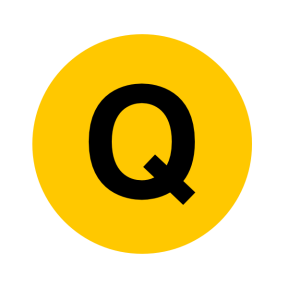 Nov 2018 2H Q8
Frequency Polygons
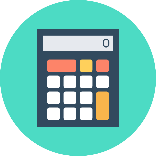 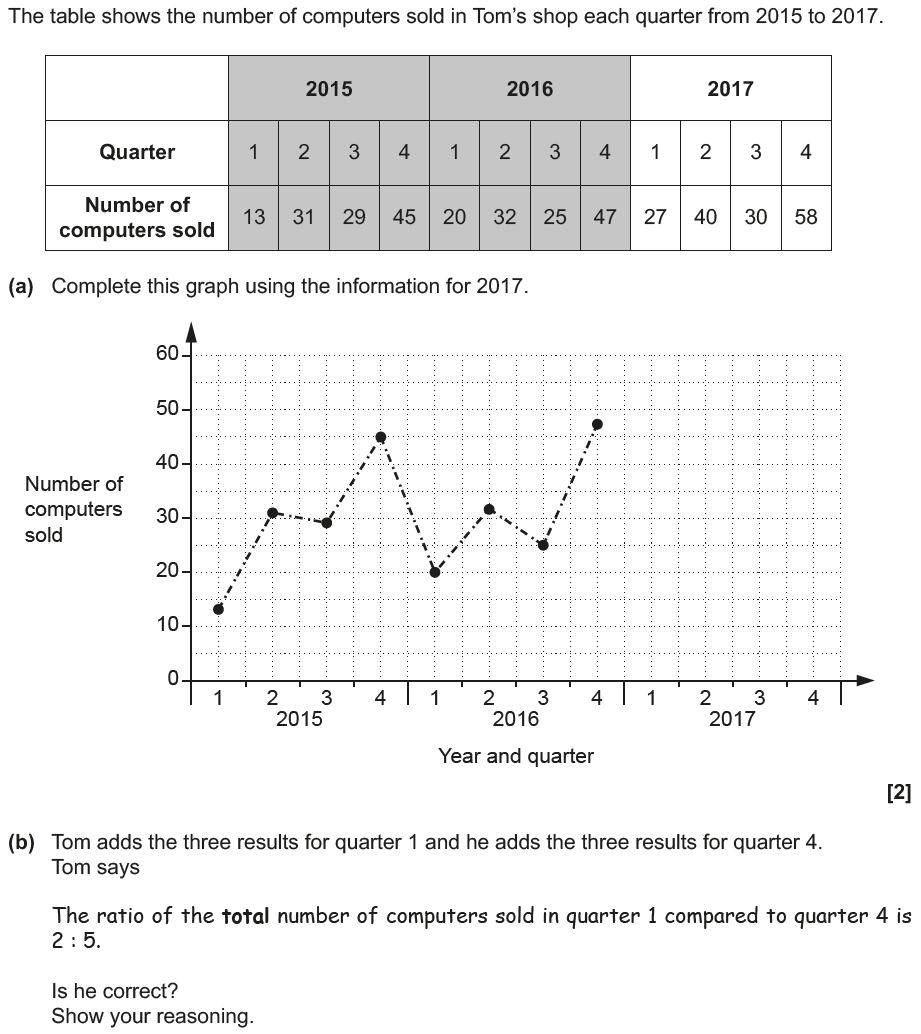 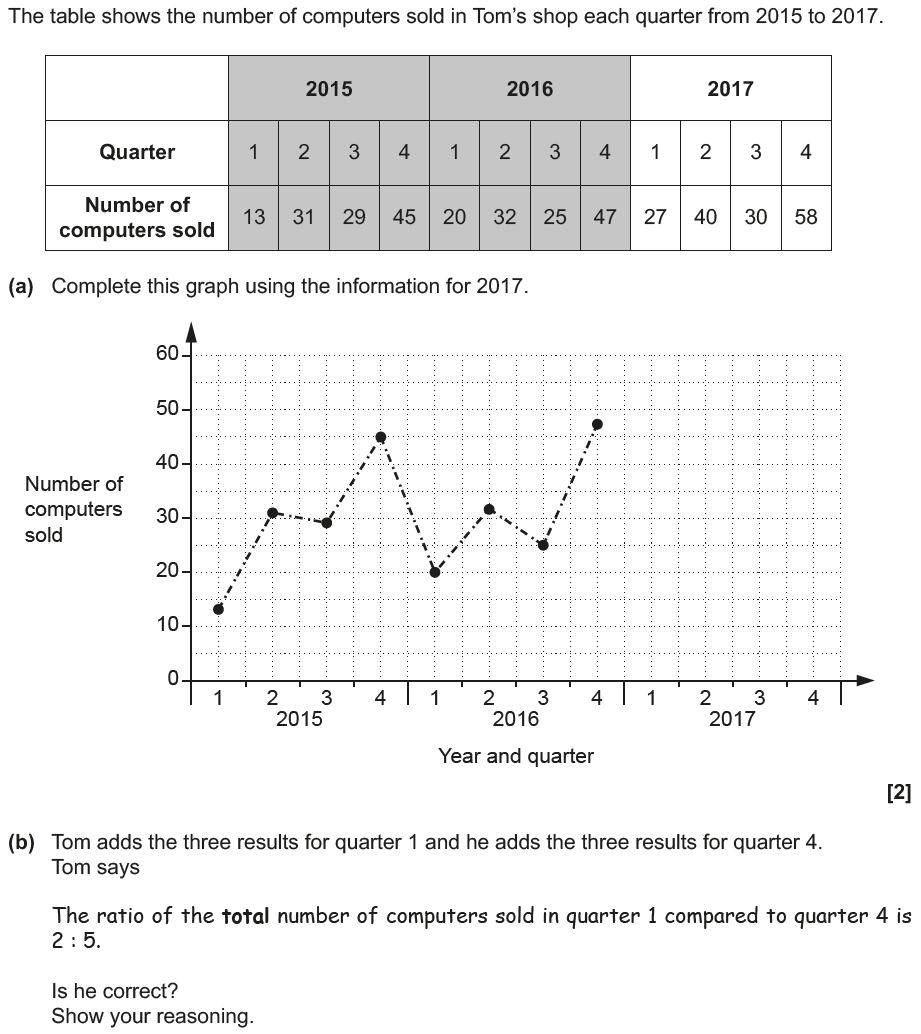 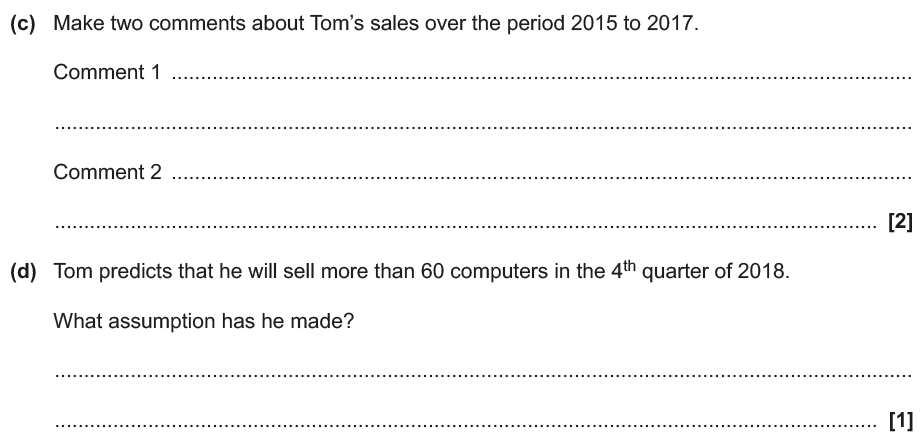 Reveal Graph
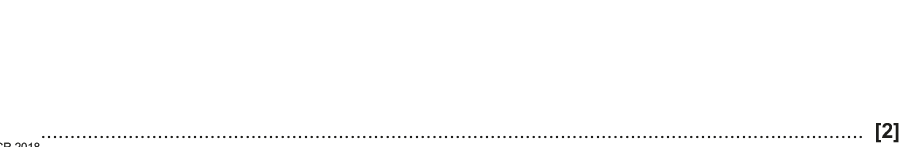 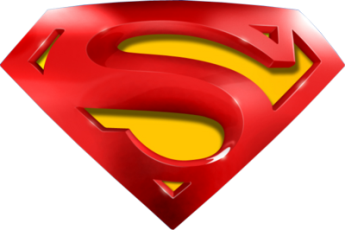 Nov 2018 2H Q8
Frequency Polygons
A
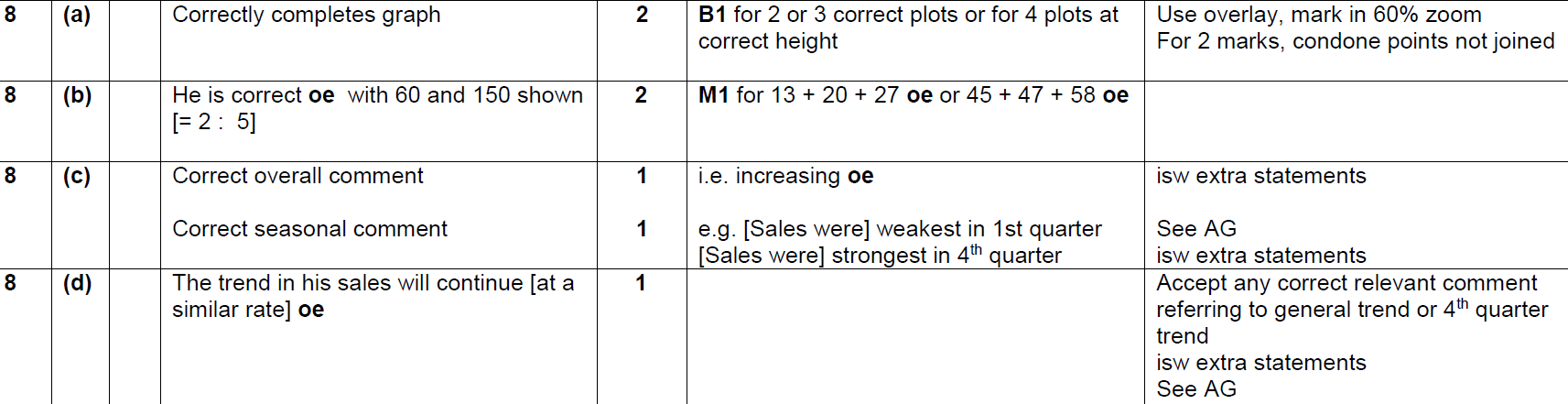 B
C
D
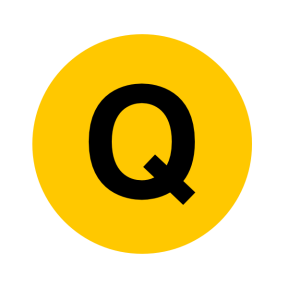 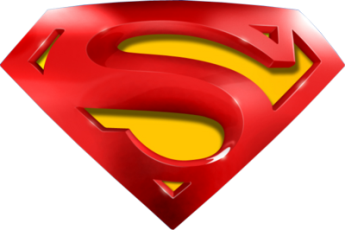 Nov 2018 2H Q8
Frequency Polygons
B Exemplar responses
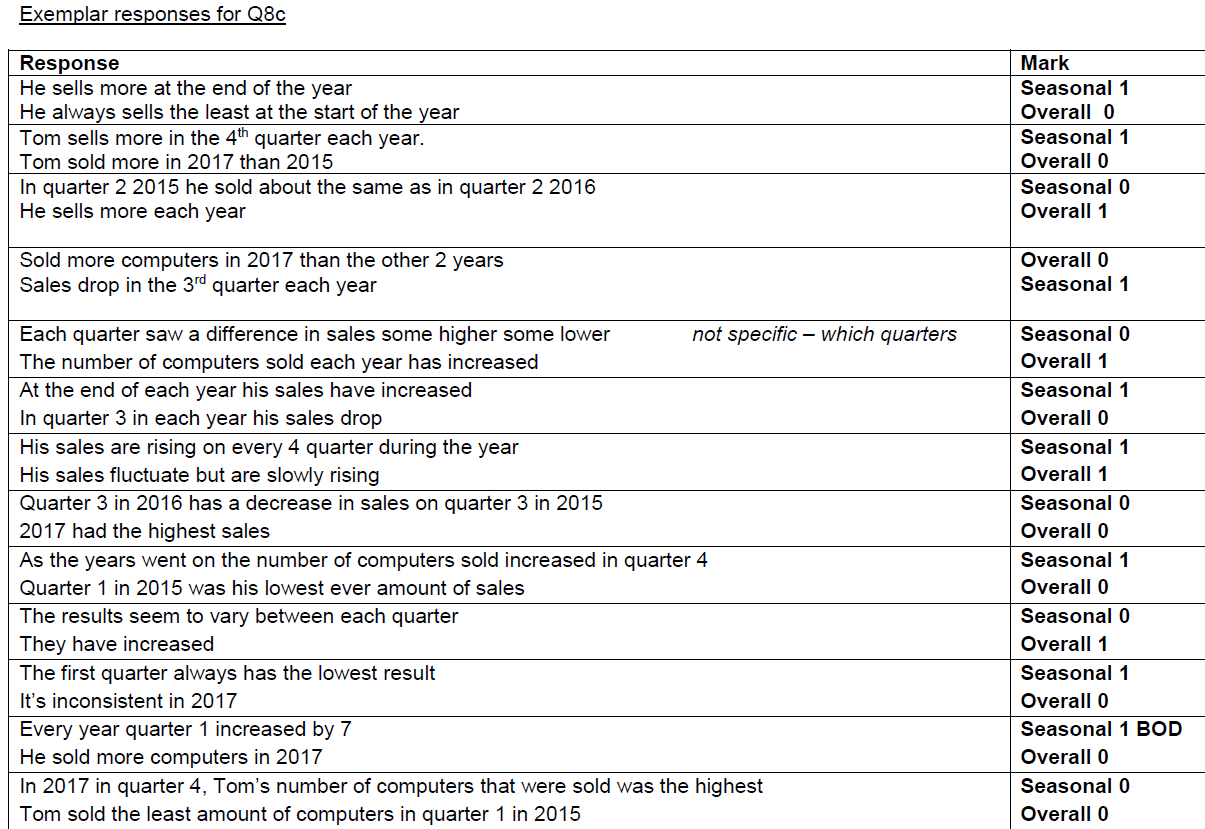 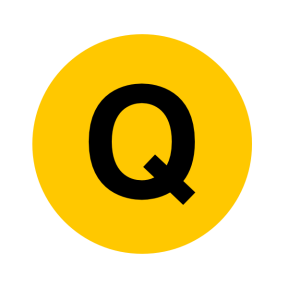 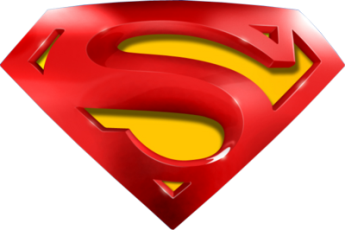 Nov 2018 2H Q8
Frequency Polygons
D Exemplar responses
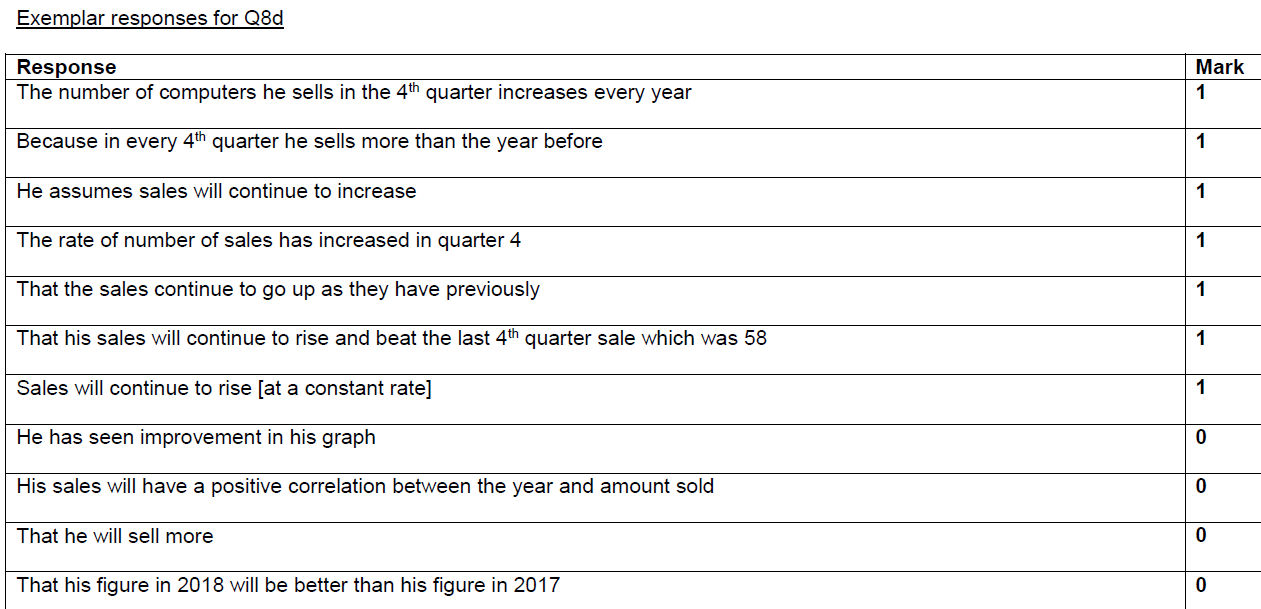 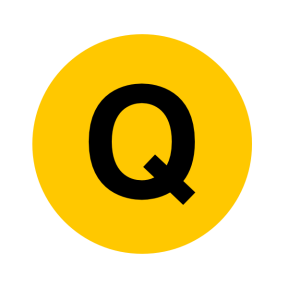